StartupSalzburg Factory 2023/24
Titel des Projekts oder (zukünftigen) Unternehmens
Roter Faden für ein gelungenes kommentiertes Pitchdeck für deine Bewerbung
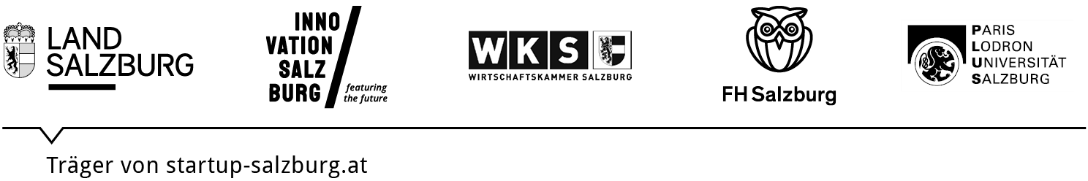 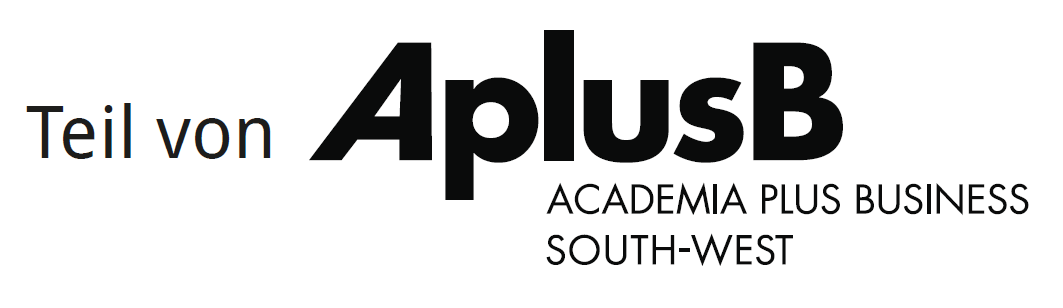 Hinweise zur Gestaltung des Pitchdeck für deine Bewerbung
Evtl. zur Geschäftsidee passendes Hintergrundbild und/oder Logo einfügen
Titel des Projekts oder (zukünftigen) Unternehmens
One-line-pitch = kurzer/knackiger Slogan, der sagt, welchen Nutzen das neue Produkt/die neue Dienstleistung liefert
[Speaker Notes: Deine Startfolie]
Kernbotschaft zum Team
z.B. Team erfahren, kompetent, weil …
Bei Bedarf, Kommentar/Erklärung/Ergänzung zur Kernbotschaft
Kurze Vorstellung des Teams mit Bildern.

Mit erklärenden Stichpunkten/Text für jedes Team-Mitglied
Bisheriger Hintergrund
Künftige Position und Aufgaben im (zukünftigen) Unternehmen

Was wird noch benötigt? Wie wird das abgedeckt?
[Speaker Notes: Welche Erfahrungen und Kompetenzen fehlen im Team, wie sollen diese ergänzt werden?]
Kernbotschaft zum Problem,das eine Lösung benötigt
Bei Bedarf, Kommentar/Erklärung/Ergänzung zur Kernbotschaft
1. Benennung des Problems
2. Benennung der Zielgruppe(n) (die künftigen Kund:innen), die dieses Problem hat/haben
Kernbotschaft zur Lösung
Bei Bedarf, Kommentar/Erklärung/Ergänzung zur Kernbotschaft
1. Benennung der Lösung
2. Erläuterung, wie die Lösung das Problem der Zielgruppe(n) löst
3. Was ist der Kund:innennutzen dieser Lösung/Leistung?
4. Evtl. Benennung der bereits bestehenden Lösungsansätze und  Erläuterung, warum die neue Lösung besser ist als die bestehende(n) Lösungen (USP/Alleinstellungsmerkmal).
(Hinweis: Dieser 4. Punkt könnte auch im Slide „Wettbewerb“ erläutert werden, falls es dort besser in die story line reinpasst)
Kernbotschaft zurtechnischen Schwierigkeit
Bei Bedarf, Kommentar/Erklärung/Ergänzung zur Kernbotschaft
1. Wie funktioniert die Lösung?
2. Welche Technologie wird angewendet?
3. Welche Vorteile bringt die Technologie bzw. welche Risiken bringt es mit sich?
4. Handelt es sich um eine eigene Entwicklung, ist das Kern-Know-how beim Gründer:innenteam verankert?
Kernbotschaft zumbestehenden Wettbewerb
Bei Bedarf, Kommentar/Erklärung/Ergänzung zur Kernbotschaft
1. Benennung der bereits bestehenden Lösungsansätze und  Erläuterung, warum die neue Lösung besser ist als diese (falls noch nicht bei „Lösung“ erläutert).
2. Wer sind die Wettbewerber, die diese Lösungsansätze am Markt anbieten?
Kernbotschaft zum jährlichen Marktpotential der Lösung
Bei Bedarf, Kommentar/Erklärung/Ergänzung zur Kernbotschaft
z.B. Erläuterung des jährlichen Marktpotentials über TAM/SAM/SOM

TAM = Total Available Market

SAM = Serviceable Available Market
 
SOM = Serviceable Obtainable Market

Wichtig: Das Marktpotential sollte möglichst in Währung, sprich in Euro angegeben werden. Dazu muss es einen Einzelpreis für die Lösung geben. 
Dann wäre:
Jährliches Marktpotential in Euro = Anzahl der potentiellen Kund:innen, die in einem Jahr kaufen * Einzelpreis in Euro


Die Angabe des Marktpotentials nur durch die Anzahl der potentiellen Kund:innen sollte nur im Ausnahmefall erfolgen.
Kernbotschaft zum geplanten Geschäftsmodell
Bei Bedarf, Kommentar/Erklärung/Ergänzung zur Kernbotschaft
Wie verdient das Unternehmen Geld mit seiner Lösung?

Zu beantwortende Kernfragen:
1.  In welcher Form bekommen die Kund:innen die Lösung vom Unternehmen?
      (z.B. App, Produkt, Direktverkauf, etc.)

2. In welcher Form kommt das Geld von den Kund:innen zum Unternehmen?
    (z.B. Abo, Miete, direkte Bezahlung, etc.)

Inspiration: Die 55 Geschäftsmodelle von der Universität St. Gallen
Kernbotschaft zum Impact bzw.Klima-/Umweltrelevanz
Bei Bedarf, Kommentar/Erklärung/Ergänzung zur Kernbotschaft
Zahlt dein Geschäftsmodell auf ein oder mehrere SDGs ein? Wenn ja, welche(s)?

Ist dein Produkt/deine Dienstleistung eine CO2-arme Alternative zu einem bestehenden Produkt/Prozess oder einer bestehenden Dienstleistung?
Es werden Abfallerzeugnisse reduziert
Bodenversiegelung wird vermieden oder minimiert
Nachhaltige Landnutzung und Artenvielfalt wird gefördert
Es werden Transportwege vermieden oder reduziert
Der Energie- und/oder Wasserverbrauch wird minimiert
Der CO2 Ausstoß wird reduziert
Der Ressourceneinsatz im Endverbrauch wird reduziert
Es werden die Abwasserqualität erhöht und/oder Abwassermengen reduziert
Kreislaufwirtschaft wird gefördert

Ist dein Produkt/deine Dienstleistung eine Lösung zur Anpassung an den Klimawandel?
Widerstandsfähige Infrastruktur
Frühwarnsysteme
Schutz und/oder Wiederherstellung von Ökosystemen
Anpassungsfähige Landnutzung und sichere Lebensmittelversorgung
Katastrophenversorgung
Vorbereitung auf gesundheitlichen Auswirkungen des Klimawandels

Fördert dein Produkt/deine Dienstleistung die Bewusstseinsbildung in Bezug auf Klima- und/oder Umweltrelevanz?
Bildungsangebot für Unternehmen oder Bildungseinrichtungen
Kommunikation
Kernbotschaft zum Status Quo &der geplanten Meilensteine
Bei Bedarf, Kommentar/Erklärung/Ergänzung zur Kernbotschaft
Status-Quo der Entwicklung / der Lösung 
Die wichtigsten Meilensteine in  den nächsten 2-3 Jahren
Mögliche Darstellung
Xxx
Xxx
Xxx
Xxx
Meilensteine bei Entwicklung
von Produkt und Business
2023
2025
2024
Xxx
Meilensteine bei der Finanzierung
Xxx
Xxx
[Speaker Notes: Wurde schon ein Prototyp/MVP eingesetzt? Wenn ja wo?
Wieviel Zeit und Kapital wurde bisher in die Produktentwicklung investiert? 
Sind geistige Schutzrechte  (Patente, Muster, Marken) für das Produkte angestrebt bzw. erreicht? 

Gibt es bereits Marktfeedback, wenn ja welches? 
Haben bereits Verkäufe stattgefunden? Gibt es Kund:innen User?
Wann soll der Markteintritt erfolgen?]
Evtl. zur Geschäftsidee passendes Hintergrundbild und/oder Logo
Titel des Projekts oder (zukünftigen) Unternehmens
Kontaktdaten
[Speaker Notes: Call to Action = was soll mit diesem Pitchdeck erreicht werden?
Wie würde die Teilnahme an der Startup Salzburg Factory bzw. Startup Salzburg Factory+ bei der Entwicklung helfen?]